Y
Y
Y
Y
Y
Y
30cm
m1
m2
X
X
X
X
Xcm=11,25cm
Y
Y
Y
m1
m2
m3
X
X
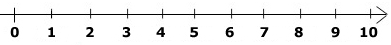 Xcm
136 )
RT=
60 RT
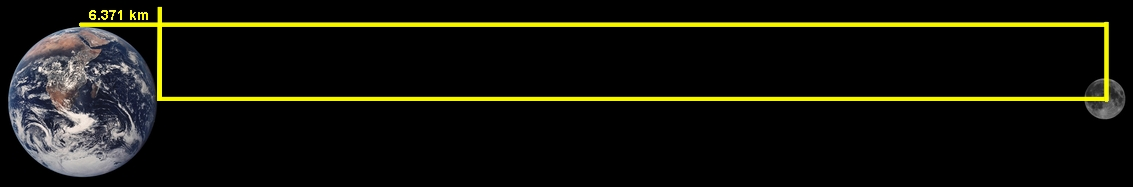 Y
Y
Y
X
X
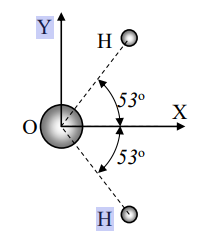 25cm
20cm
Y
Y
Y
2cm
15cm
X
X
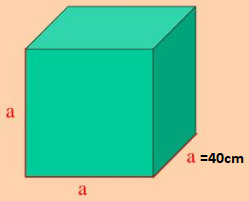 Z
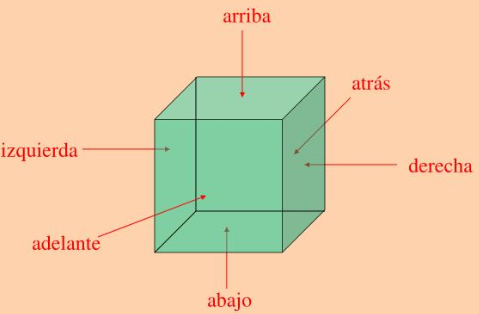  Esta tapa no está
X
Y
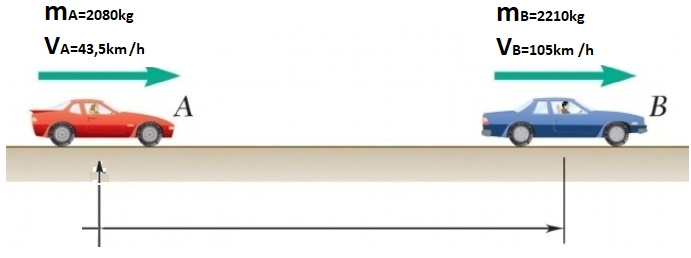 Y
X
Y
d= 5,6cm
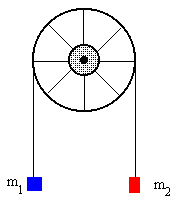 -X
X
L
Y
Y
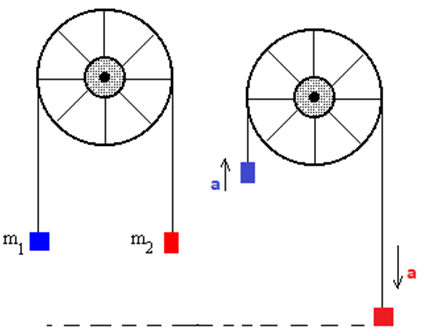 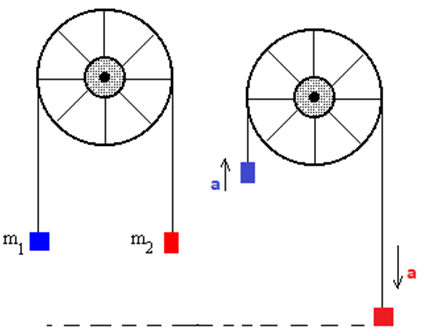 143 ) 
Datos:  
d= 5,6cm;  r= 2,8cm
m1=m2= 850 gr
m1=816 gr; m2= 884 gr, se libera la polea
X
-X
X
T- m1g=m1aT- m2g= - m2a

Despejamos la aceleración
(T- m1g)/ m1= a(T- m2g)/(- m2)= a
(T- m1g)/ m1 = (T- m2g)/(- m2)
(T- m1g).(- m2)=(T- m2g).(m1)

2.m1.m2.g= T.(m1+m2)
2.m1.m2.g
m1+m2

Reemplazo en alguna de las ecuaciones de  “a”
(T- m1g)/ m1= a
Y
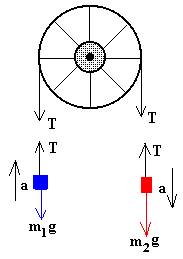 -X
X
= T
2*816*884*10m/s2
816+884
T=
T=8486gr.m/s2= 8,5N
-Y
m1 a1 + m2 a2
=816*0,4+884*(-0,4)
aCM=
m1+m2
816+884
aCM= - 0,016m/s2 j
a= 8,5N - (0,816N*10m/s2)= 0,4m/s2
0,816N